МОУ «Начальная школа-детский сад № 85»мастер-класс «Тактильные ладошки для детей своими руками» и применение в сенсорном тренинге
Назарова Ольга КонстантиновнаПедагог-психолог
Цель: повышение уровня профессионального мастерства педагогов участников в процессе активного общения по освоению опыта работы по развитию сенсорных представлений и мелкой моторики детей  дошкольного возраста посредством игры «Тактильные ладошки».
Задачи: -познакомить педагогов с технологией изготовления игры;
 - развивать творческий интерес к применению  игры «Тактильные ладошки» , желание применять полученные знания в своей педагогической деятельности;
-показать важность работы по сенсорному развитию у детей дошкольного возраста. 
Актуальность: сенсорное развитие, направленное действие на формирование полноценного восприятия окружающей действительности, служит основой познания мира, первой ступенью которого является чувственный опыт.
Сенсорный тренинг – Система заданий  игрового характера, обеспечивающая становление системы сенсорных эталонов
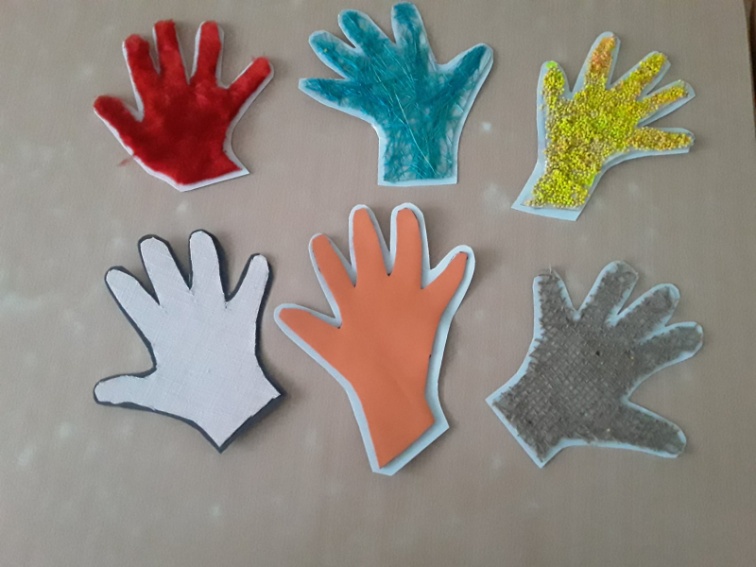 Сенсорный тренинг
 « Тактильные ладошки».
Цель тренинга: 
-формирование сенсорных 
Эталоны цвета - семь цветов спектра;
Задачи тренинга:
-развивать тактильную 
чувствительность кожного покрова ладоней и подушечек пальцев ребенка.
-развивать мелкую моторику рук, внимание, наблюдательность, память, пространственные представления.
-развивать умения действовать по образцу и по заданному условию.
-развивать детскую инициативность.
Для дошкольного возраста.
Организационный момент:

Раз ладошка, два ладошкаТри, четыре, даже пять…Если нравлюсь, хоть немножкоВыходите поиграть!
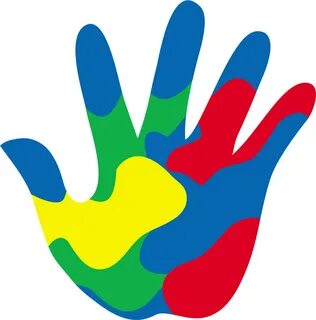 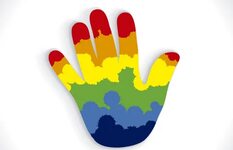 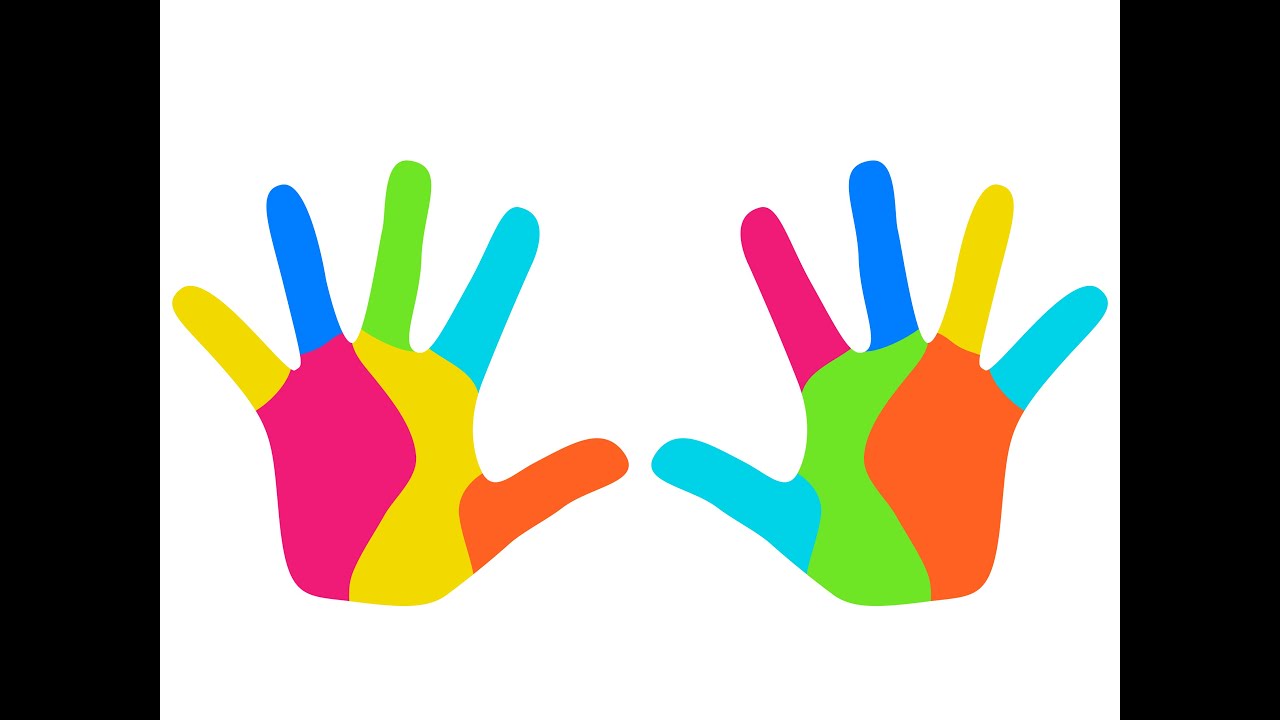 Алгоритм изготовления ладошки

Выбираем материал  для ладошки.
Берем шаблон ладошки приклеиваем  на материал.
Вырезаем ладошку  из материала.
Приклеиваем готовую ладошку  на жесткий картон  клеем ПВА .
Даём ладошке высохнуть.
Игры с «Тактильными ладошками»

1. «Волшебный мешочек». 
2. «Левая» и «правая». 
3. Лото « Ладошка к ладошке»–  по цвету, или по составу материала, или по фактуре.
4.  «Ладошка»-рассказ (цвет, материал, фактура)
 и др.
Раздайте все хорошее другим,От этого не станете беднее.Все, что отдал, считается твоим,Рука дающего, поверьте, не скудеет.